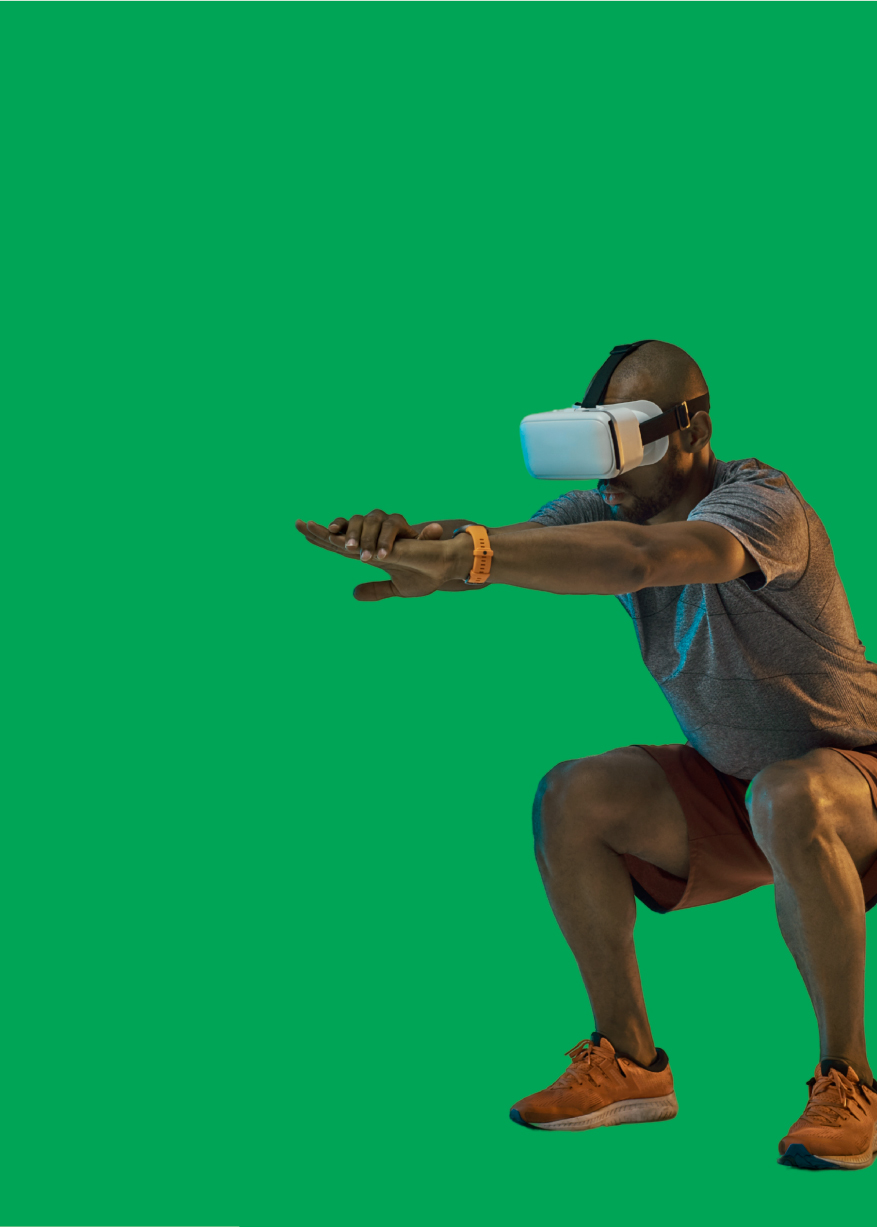 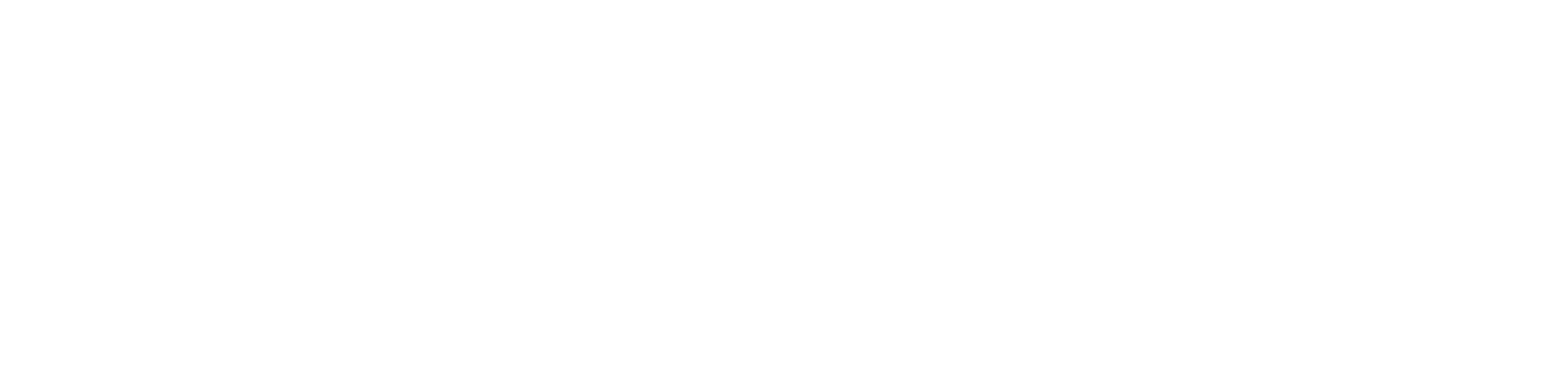 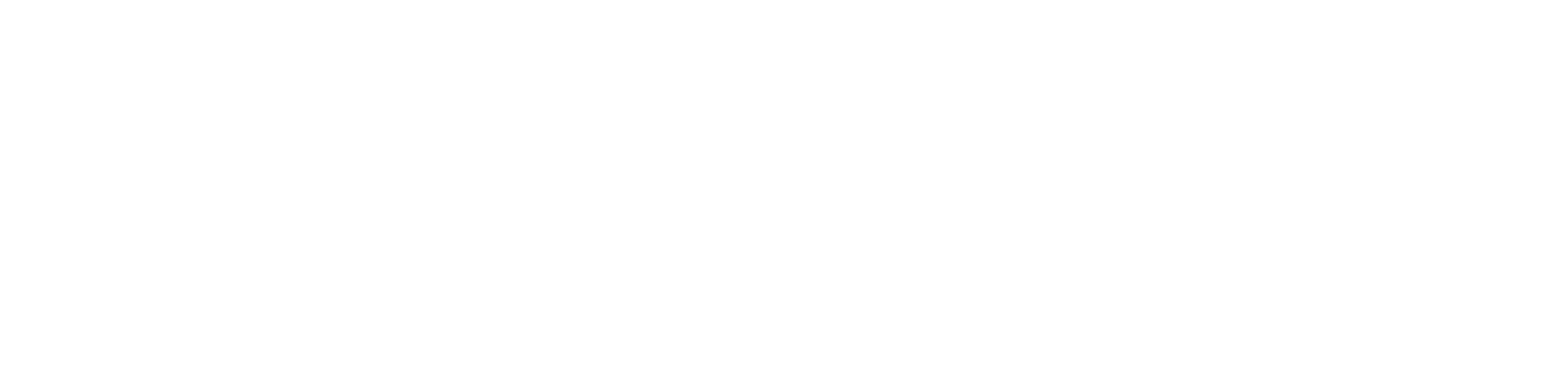 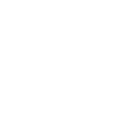 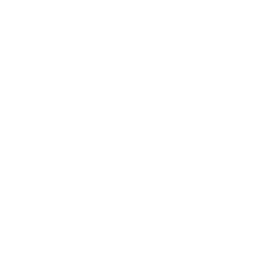 Llega la nueva era:
el fitness digital.
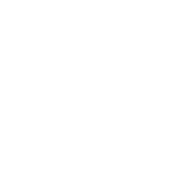 [Speaker Notes: ¿Cómo editarlo?

Descarga el archivo en tu equipo
Añade el logo de tu empresa en la última diapositiva
Edita o añade cualquier información que resulte de interés para tus empleados
Exporta a vídeo en formato mp4 pulsando en Archivo > Guardar como > MP4
Compártelo en tus canales internos para ayudar a tus empleados a mejorar sus hábitos de salud]
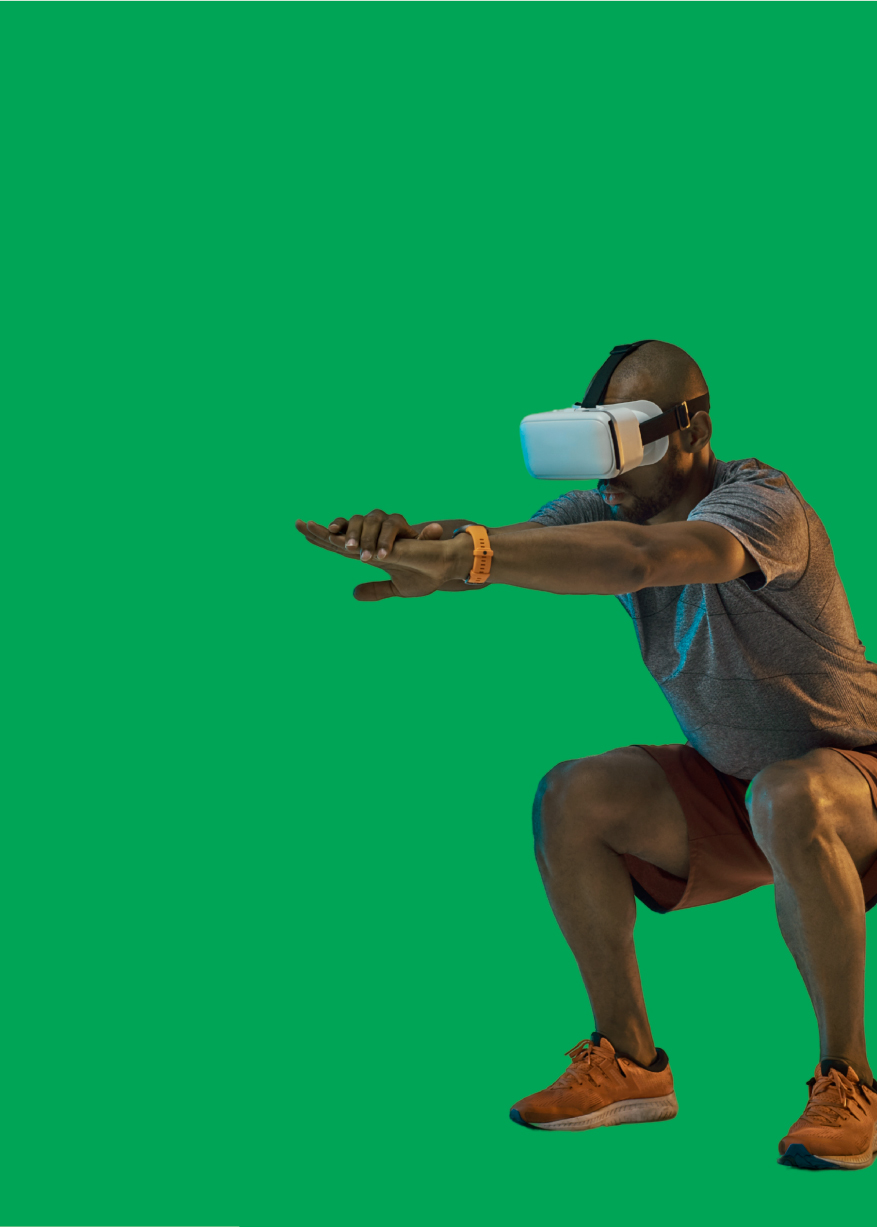 Aunque generalmente se relacionedigital con sedentarismo, ¡nada máslejos de la realidad! 

La tecnología nos facilita muchastareas de nuestra vida y también sirve para activarnos física y mentalmente. 

¿Quieres saber cuáles son las últimas tendencias?
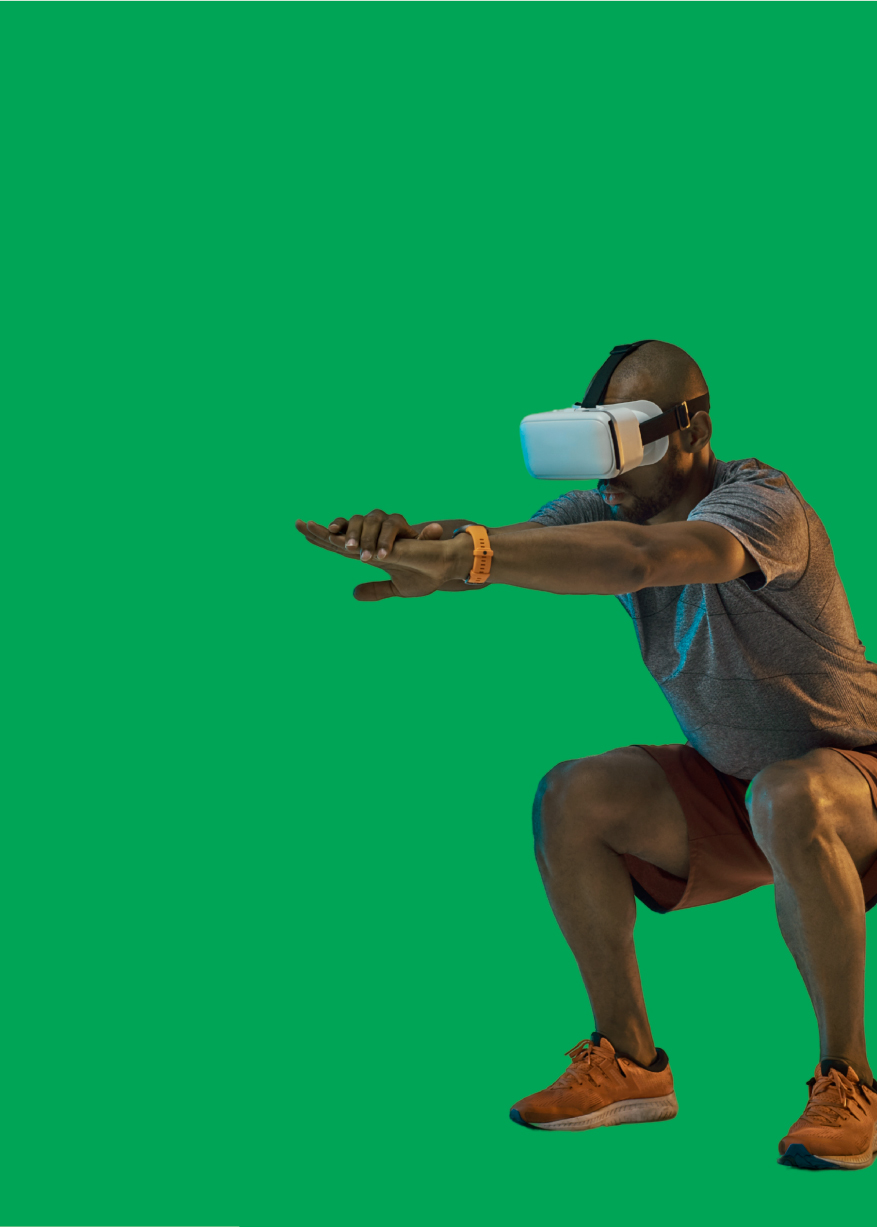 Relojes y pulseras que registrantus métricas de actividad y descanso.
Bicicletas conectadas a tu dispositivo móvil.
Realidad virtual o clases online para hacer deporte en casa.
Zapatillas que se conectan a tu smartphone.
Apps para entrenar con planes personalizados.
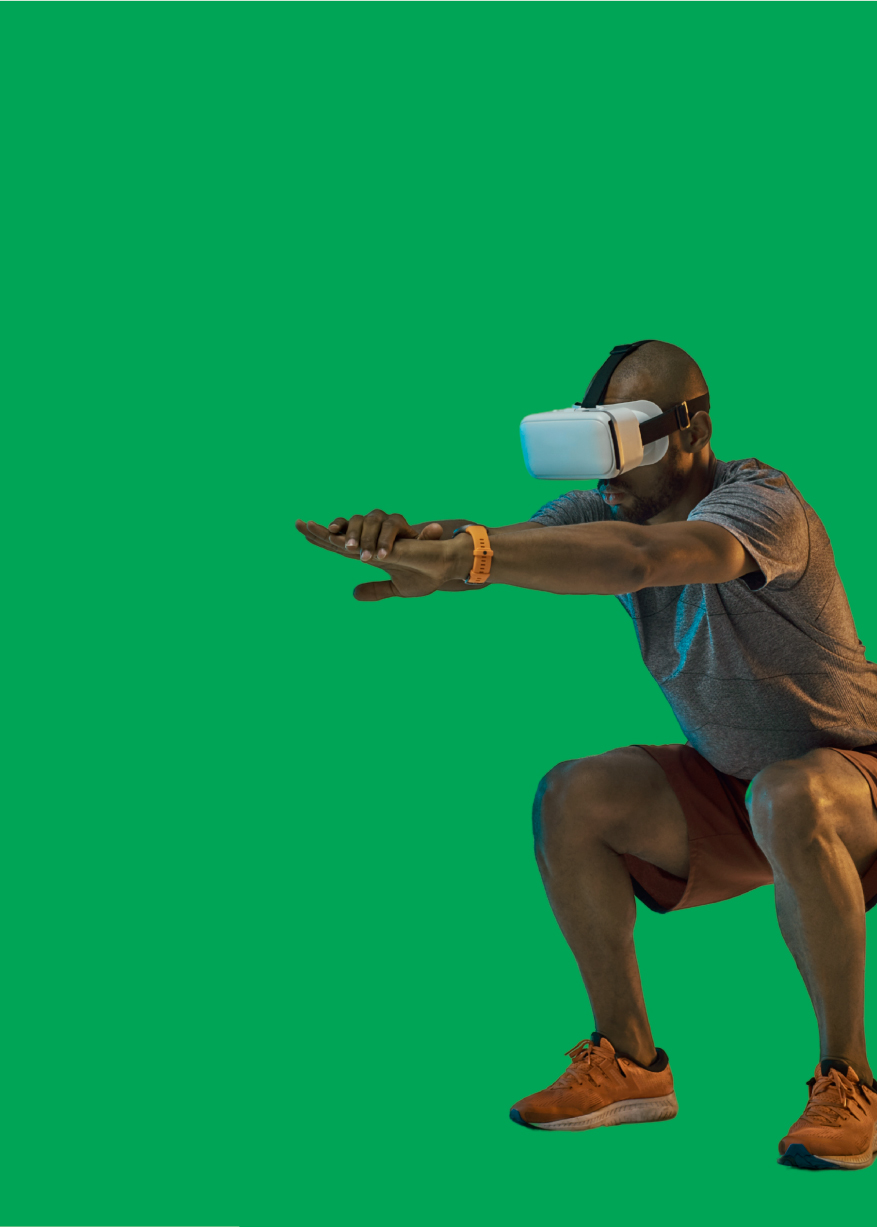 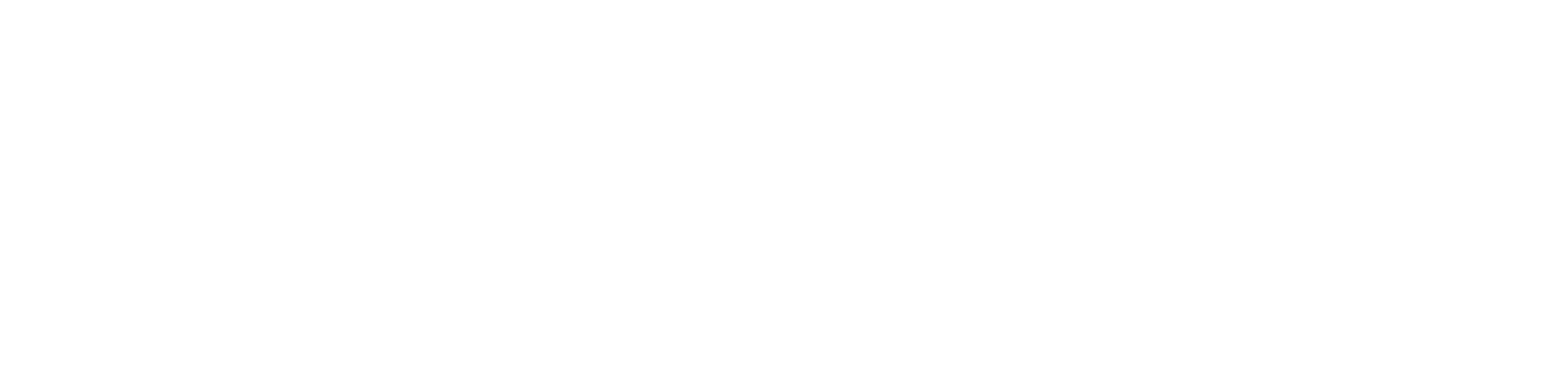 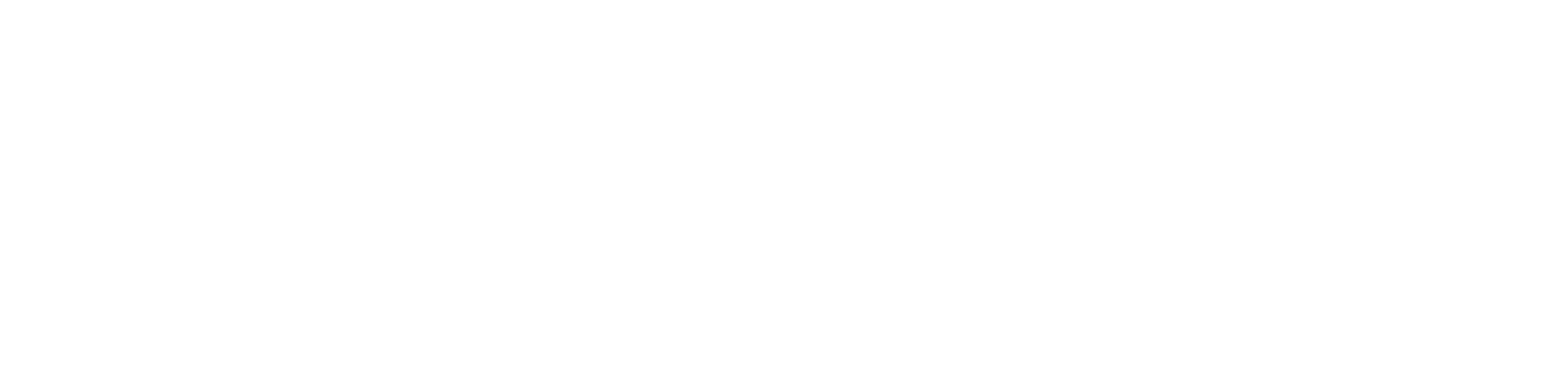 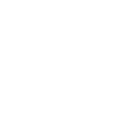 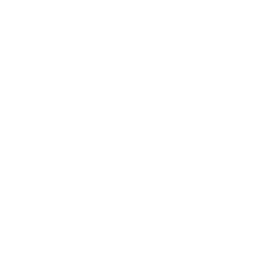 Dale al ON ¡y actívate!
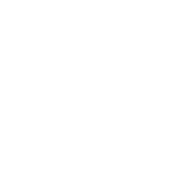 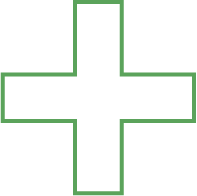 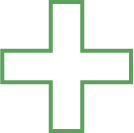 [Logo de tu empresa]
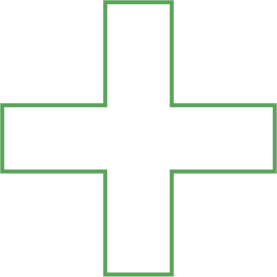 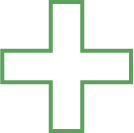